Подготовка к одимпиаде по окружающему миру. 1 класс
Номера помощи
Пожарная охрана - 01
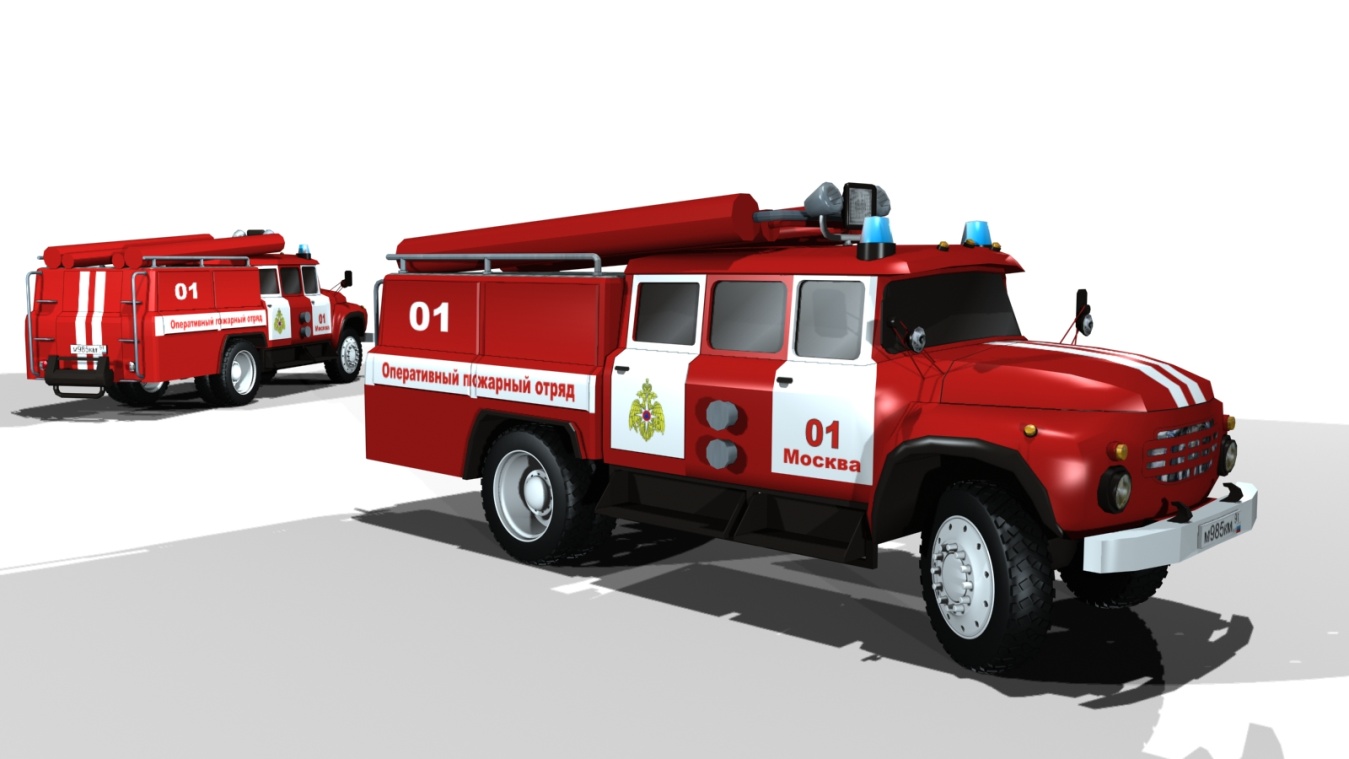 Милиция- 02
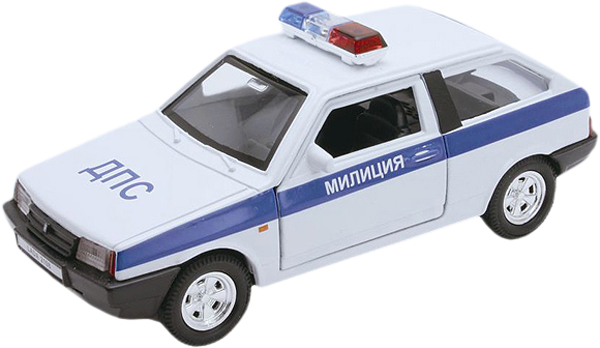 Скорая помощь - 03
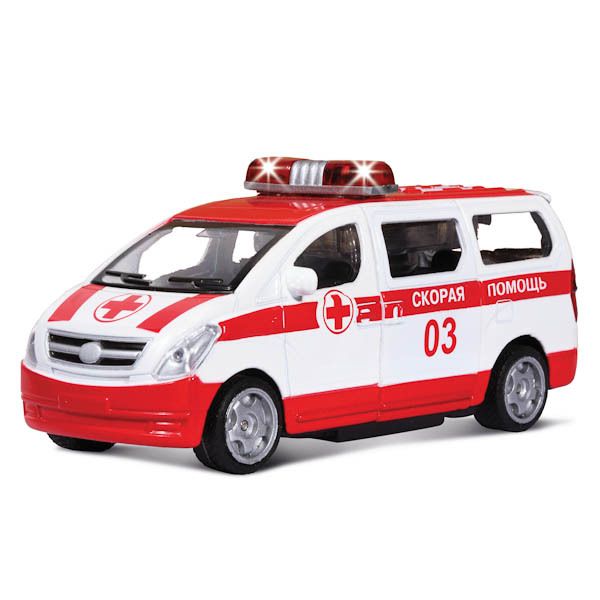 Газовая служба- 04
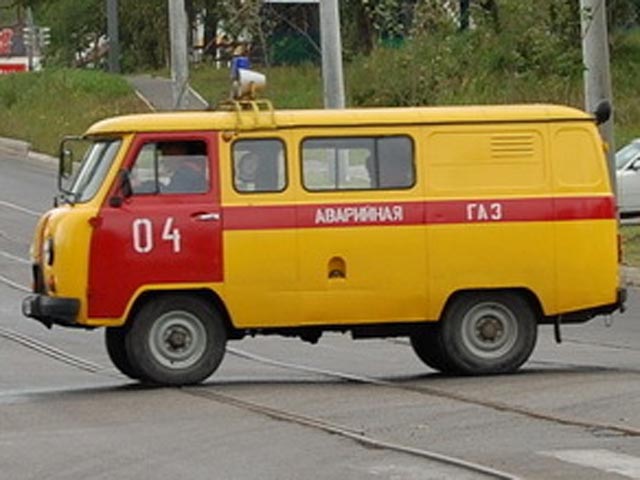 Служба спасения – 05  ( 112)
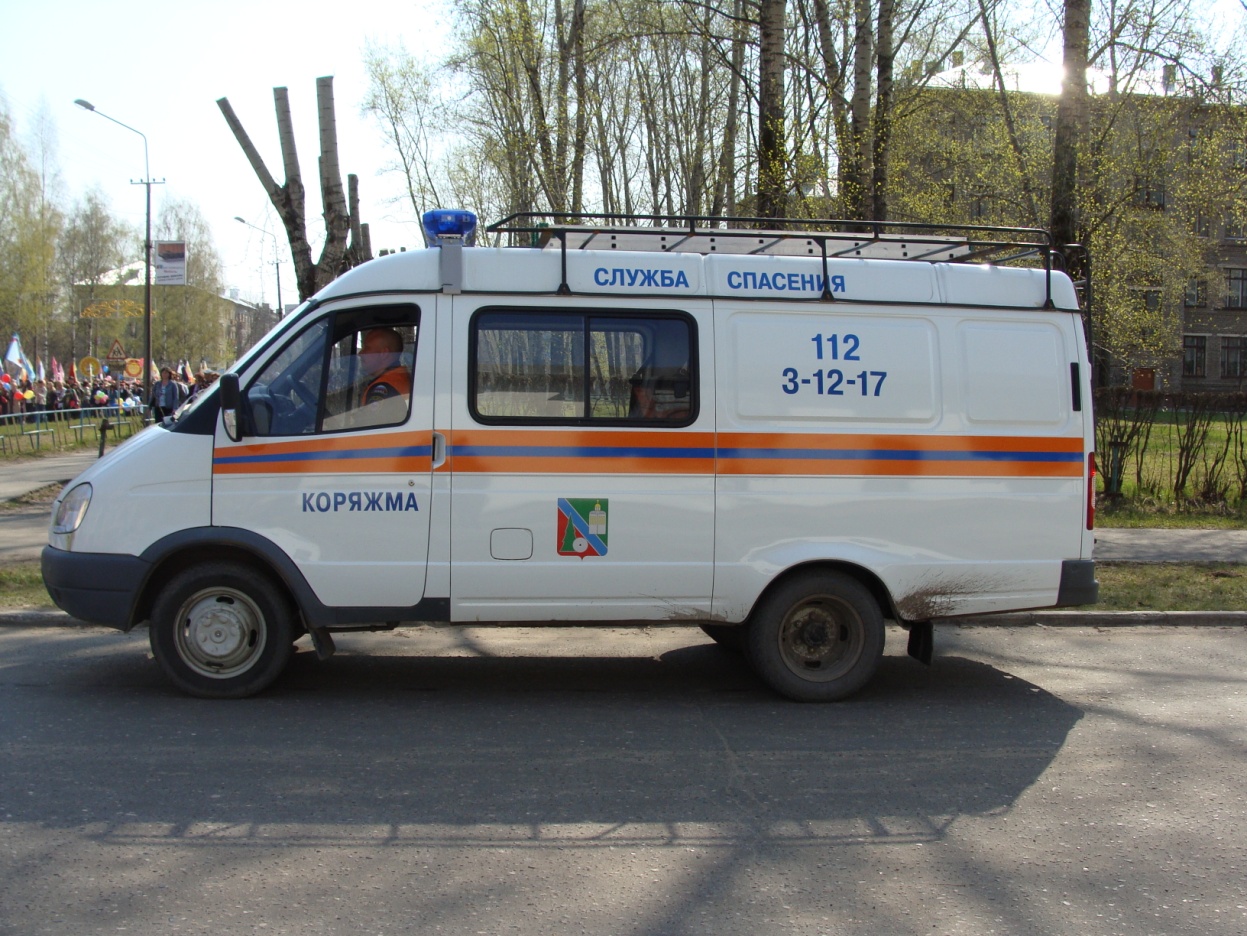 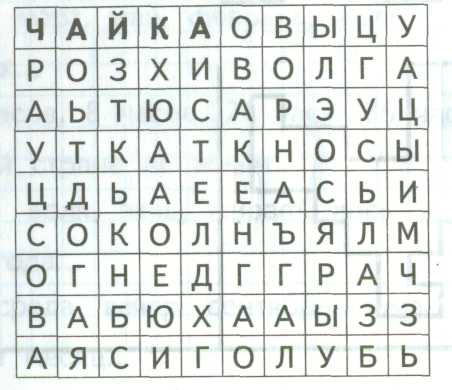 Соотнеси название времени года с событиями, связанными с ними. Заполни таблицу: под цифрой напиши букву, соответствующую нужному слову